Jam Side Up Solutions
Presents
Note: All content contained in this presentation is proprietary and may not be reused unless authorized in writing.
[Speaker Notes: This content is proprietary and may not be reused unless authorized in writing.]
Filter Context
What, How, Where, Why and When?
What
Filter Context = Filters applied to the evaluation of a DAX expression.
Usually a measure.
Regardless of how they have been generated.

NOTE: If two or more filters are applied to columns in the same table, they are considered under a logical AND condition and only the rows satisfying all the filters are processed by a DAX expression in that filter context.”https://www.sqlbi.com/articles/row-context-and-filter-context-in-dax/#
[Speaker Notes: Talk about the generation of a DAX query when filtering is done via a slicer.]
What
Explicit Vs Implicit Filter Context
Explicit is done in the formula.
Previous year
Sum(Sales[Sales])
Implicit filtering occurs when the measure is used in a visualization. 
Row or column level.
Slicers.
How
SUM(Financial[Sales]) 
vs 

CALCULATE(SUM(Financial[Sales]),SAMEPERIODLASTYEAR('Date'[Date]))
[Speaker Notes: SUM(Financial[Sales])  works in an visual and will be filters by dimensions as long as they are connected to the model.]
Where
Measure.
Calculated Column.
[Speaker Notes: Measure: Add measure to visual to show row level filtering.
Column: 
    1) Add same code to Calculated Column IN TABLE VIEW to show lack of row level filtering.
    2) Wrap CALCULATE around measure in column.]
Why
SUM(Financial[Sales]) does not work as expected in Calculated Column because there is no Filter Context.
The addition of the CALCULATE function adds implicit filter context.
When
SUM(Financial[Sales]) works in Table visual because it is calculated at run time.
SUM(Financial[Sales]) does NOT work in Calculated Columns because it is calculated before run time and is stored for use AT runtime.
Resources
Curbal: https://www.youtube.com/watch?v=03E0f-RyRn4
SQL BI: https://www.sqlbi.com/articles/row-context-and-filter-context-in-dax/#
Fin
Note: All content contained in this presentation is proprietary and may not be reused unless authorized in writing.
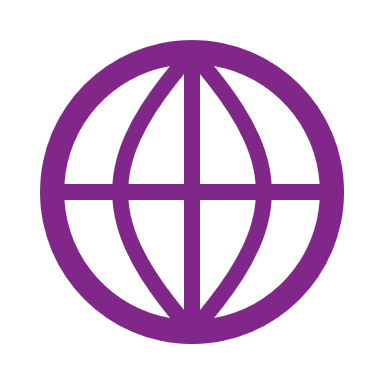